TDX Produkt Registrierungs Tool(PRT Tool)
Anleitung zur Registrierung ihrer TDX Black Edition – TDH 800
mittels PRT Tool
Unser PRT Tool finden sie unter www.triax.at
Melden sie sich auf unserer Homepage mit ihrem Helpdesk Login an
           (Für den Erhalt ihrer „Helpdesk“ Zugangsdaten registrieren sie sich bitte auf unserer Homepage unter 
           www.triax.at oder kontaktieren sie ihren regionalen Verkaufsberater.  (Triax DE: www.triax.de)


PRT Tool aufrufen:         Klicken sie hierfür zuerst auf „Anmelden“
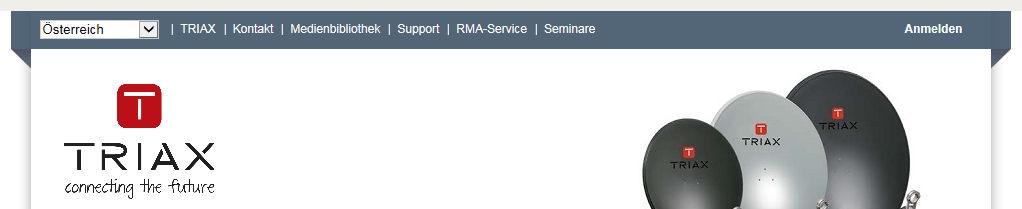 11/01/2017
2016, © TRIAX A/S
2
Unser PRT Tool finden sie unter www.triax.at
Geben sie nun Benutzernamen und Passwort ein und klicken sie auf den „Anmelden“ Button
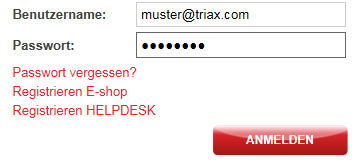 11/01/2017
2016, © TRIAX A/S
3
Sie haben nun Zugang zur Triax Helpdesk Oberfläche
Im Bereich Helpdesk finden sie eine Vielzahl unterschiedlicher Services und Informationen wie zum Beispiel:

TDX – TDH 800 Software
Anleitungen und Informationen zu unseren Produkten
Zugang zum Triax Freshdesk
Produkt Registrierungs Tool
11/01/2017
2016, © TRIAX A/S
4
Helpdesk Übersicht
11/01/2017
2016, © TRIAX A/S
5
Helpdesk Übersicht
Klicken sie auf „Produkt Registrierungs Tool“ und anschließend auf „Zugang zu Produkt Registrierungs Tool“
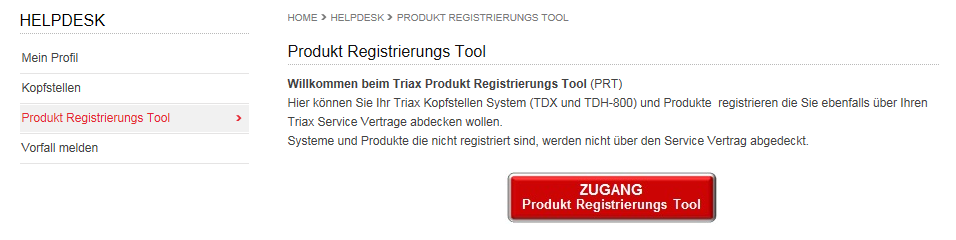 11/01/2017
2016, © TRIAX A/S
6
Helpdesk Übersicht
Bitte bedenken sie, das grundsätzlich alle TDX Black Edition / TDH 800
       Systemlösungen im PRT Tool registriert sein müssen für die sie die
       erforderliche Servicevereinbarung mit „Triax“ unterzeichnet haben.

Die Registrierung ihrer Systemlösung bietet ihnen eine Menge Vorteile:
Sie können jegliche Art von Files (XML File, Anlagenspezifische Informationen wie z.B. Standort, technischer Ansprechpartner, Bilder ect.) passend zu jeder einzelnen Systemlösung in ihrem persönlichen PRT Bereich hochladen.
Weiters können sie schnell und unkompliziert eventuell erforderliche Lizenzen bestellen (z. B. IP Lizenzen aller Art ect.)
11/01/2017
2016, © TRIAX A/S
7
Registrierung
Wählen sie „Add New Solution“ um ihre Systemlösung zu registrieren
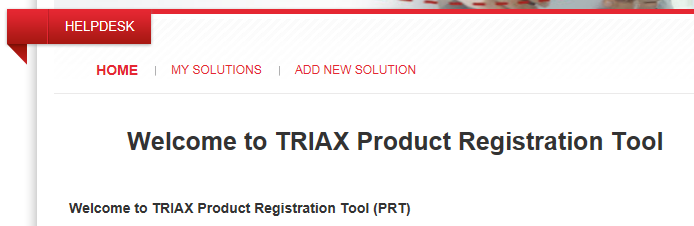 11/01/2017
2016, © TRIAX A/S
8
Registrierung
Tragen sie nun die Daten ihrer Systemlösung in die vorgesehenen Felder ein
Wählen sie bitte unter „SLA Level“ den SLA Level aus, den sie in ihrer 
       Servicevereinbarung definiert haben.
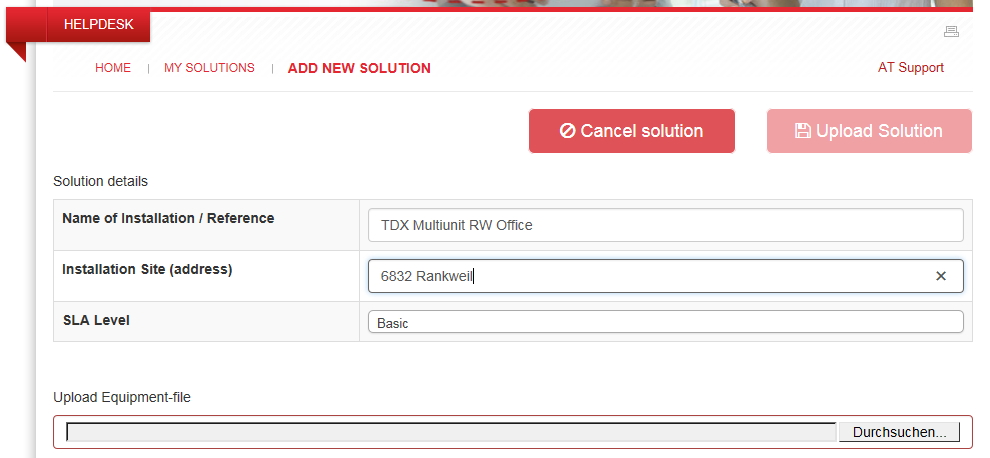 11/01/2017
2016, © TRIAX A/S
9
Registrierung
Um mit der Registrierung ihrer Systemlösung fortzufahren müssen sie nun
       zuerst das Equipmentfile von der TDX Black Edition / TDH 800 herunterladen
       Hierzu gehen sie bitte wie folgt vor:
Stellen sie sicher, das die Netzwerkschnittstelle ihres PC´s im selben Bereich ist wie die der Kopfstelle (TDX / TDH 800 Default. 192.168.0.100)
Verbinden sie sich mit der TDX (192.168.0.100) und loggen sie sich mit dem Standartpasswort (triax1234) ein (sofern keine eigenen Daten vergeben wurden)
Wählen sie im GUI aufeinanderfolgend folgende Schritte:
Admin – Systemwartung – Save Equipmentfile
Wählen sie „Speichern“ (Ordner Download) oder „Speichern unter“ (Zielordner)
       um das Equipmentfile auf ihrem PC zu speichern.
11/01/2017
2016, © TRIAX A/S
10
TDX GUI – Download des Equipmentfiles
11/01/2017
2016, © TRIAX A/S
11
Upload des Equipmentfiles im PRT Tool
Klicken sie bei Upload Equipmentfile auf „Durchsuchen“ und wählen sie 
       den Zielordner, indem sie das Equipmentfile zuvor gespeichert haben.
Wählen sie das Equipmentfile aus und klicken sie auf öffnen.
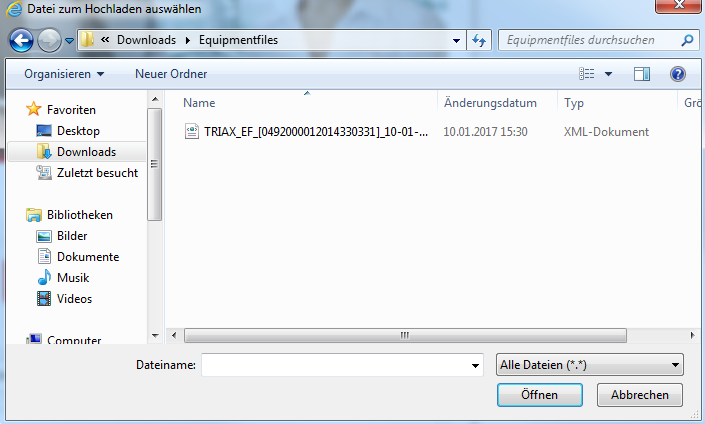 11/01/2017
2016, © TRIAX A/S
12
Upload des Equipmentfiles im PRT Tool
Das Equipmentfile wird nun ins PRT Tool hochgeladen.




Klicken sie auf „Upload Solution“ und die Systemdaten ihrer Kopfstelle werden
       übernommen
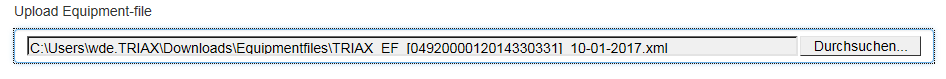 11/01/2017
2016, © TRIAX A/S
13
Gesamtübersicht ihrer Systemlösung
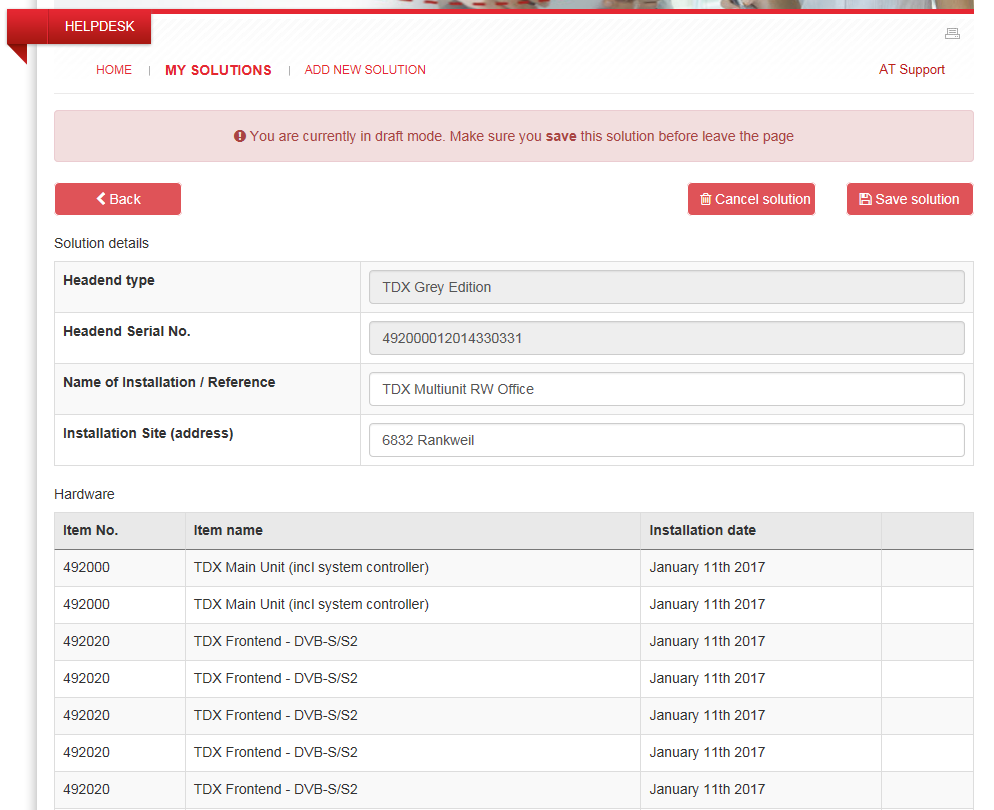 11/01/2017
2016, © TRIAX A/S
14
Online Bestellung des Installation Keys
Im GUI der TDX wird nun noch „TDX not Registered“ angezeigt.
Um dies abzuschließen, müssen sie im Bereich „Add New Licences“
       im PRT Tool den „Installation Key“ ordern.
       Gehen sie wie folgt vor:
Klicken sie auf den Button „Add new Licences“ im PRT Tool



Nun erscheint eine Auswahl mit allen verfügbaren TDX Lizenzen
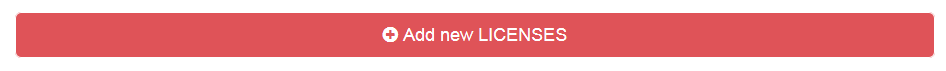 11/01/2017
2016, © TRIAX A/S
15
Online Bestellung des Installation Keys
Durch klicken auf die „Products“ Line öffnet sich das Auswahlfenster.
Wählen sie nun die gewünschte Lizenz aus.
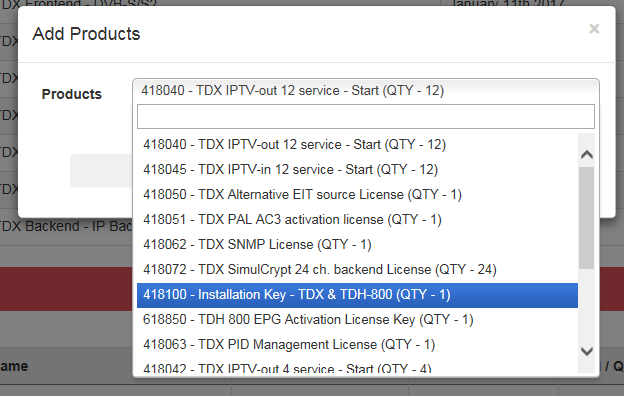 11/01/2017
2016, © TRIAX A/S
16
Online Bestellung des Installation Keys
Bestätigen sie ihre Auswahl  „OK“




Mit der selben Vorgehensweise können sie 
       bei Bedarf nun weitere Lizenzen bestellen
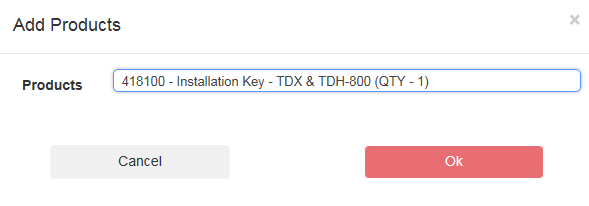 11/01/2017
2016, © TRIAX A/S
17
Online Bestellung des Installation Keys
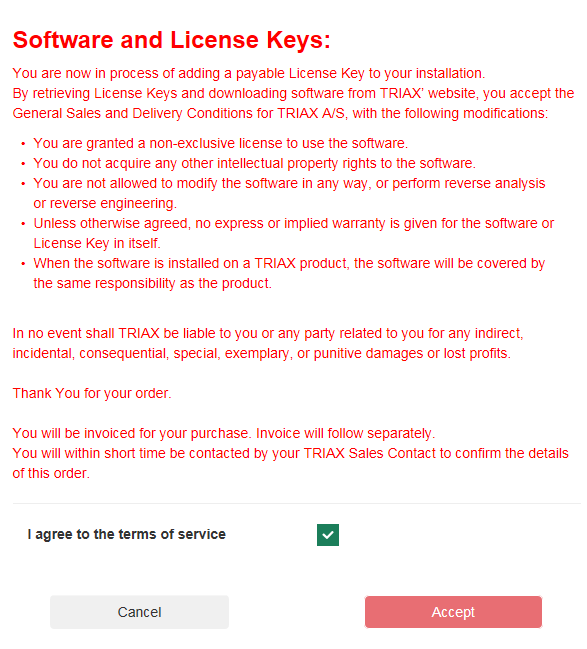 Setzen sie nun den Haken bei „i agree to the terms of service“
       und bestätigen sie das mit Accept.
11/01/2017
2016, © TRIAX A/S
18
Online Bestellung des Installation Keys
Klicken sie nun auf „Save Solution“











Geben sie nun ihre Mailadresse ein und schließen sie die Lizenzbestellung
        mit „Save“ ab. Sie erhalten umgehend den „Aktivierungscode“ per Mail.
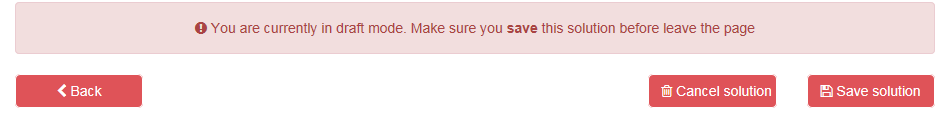 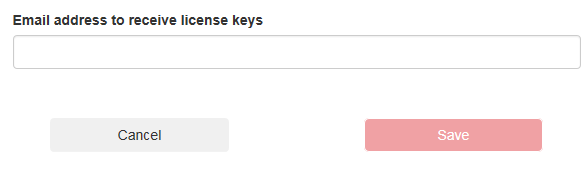 11/01/2017
2016, © TRIAX A/S
19
Aktivierungs Key (Licence Key)
Öffnen sie das Mail und kopieren sie den „Aktivierungs Key.“
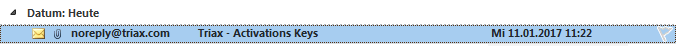 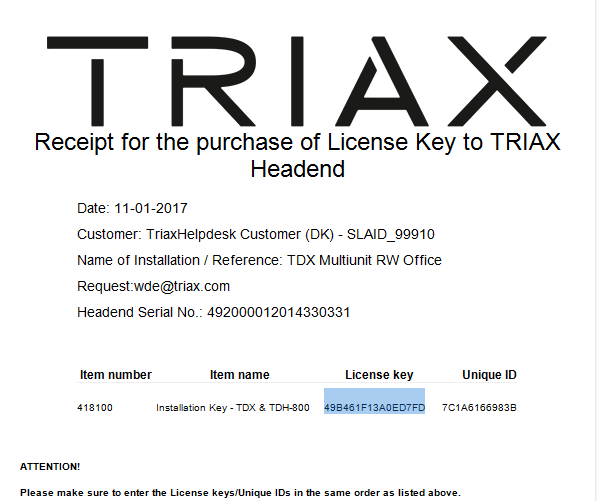 11/01/2017
2016, © TRIAX A/S
20
Eintrag des Aktivierungs Keys (Licence Key) in die TDX
Hierzu gehen sie bitte wie folgt vor:
Stellen sie sicher, das die Netzwerkschnittstelle ihres PC´s im selben Bereich ist wie die der Kopfstelle (TDX / TDH 800 Default. 192.168.0.100)
Verbinden sie sich mit der TDX (192.168.0.100) und loggen sie sich mit dem Standartpasswort (triax1234) ein (sofern keine eigenen Daten vergeben wurden)
Wählen sie im GUI aufeinanderfolgend folgende Schritte:
Admin – Lizenzverwaltung 
Fügen sie den vorher kopierten Aktivierungs Key nun in das leere Feld
      „Aktivierungsschlüssel ein und klicken sie auf „Aktivieren“
11/01/2017
2016, © TRIAX A/S
21
Eintrag des Aktivierungs Keys (Licence Key) in die TDX
Die „Installation Key Lizenz“ wird nun aktiviert und die die Registrierung
       Ihrer Systemlösung im PRT Tool sowie die finale Aktivierung der TDX
       ist nun abgeschlossen.
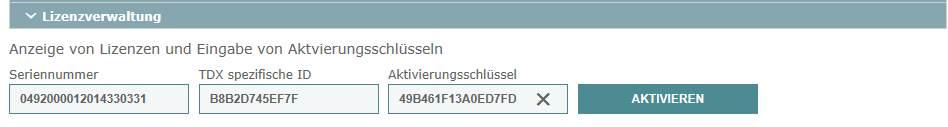 11/01/2017
2016, © TRIAX A/S
22
Überblick über ihre erfassten Systemlösungen
Sie können im PRT Tool jederzeit all ihre erfassten Lösungen
       unter „My Solutions“ aufrufen und ggf. mit „Edit Solution“
       bearbeiten oder ergänzen.
       (z.B. erfassen von neuer Hardware, Kauf von Lizenzen …)
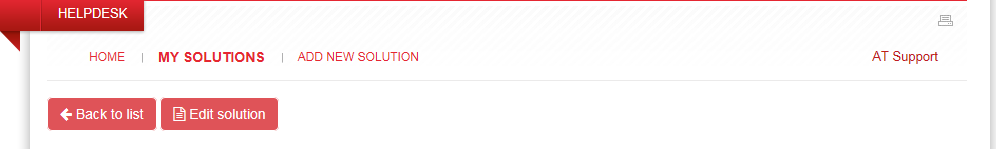 11/01/2017
2016, © TRIAX A/S
23
Support Team
Sollten sie dennoch Fragen haben so erreichen sie unser Support Team Support Team wie folgt:

       Triax Austria Support Team:
       Denz Wolfgang, Tel: 05522/9007-463 Mail: support_at@triax.com
       Renz Thomas,  Tel: 05522/9007-349 Mail: support_at@triax.com

       Triax Deutschland Support  Team:
       Seidenspinner Matthias, Tel: +49 (0)7127/9234-167 Mail: support_de@triax.com
       Pape Yannick, Tel: +49 (0)7127/9234-160 Mail: support_de@triax.com
11/01/2017
2016, © TRIAX A/S
24
Wir freuen uns über ihre Kontaktaufnahme
Copyright © 2016® TRIAX. All rights reserved. The TRIAX Logo and TRIAX, TRIAX Multimedia are registered trademarks or trademarks of the TRIAX Company or its affiliates. All information in this presentation are subject to change without further notice and may only be distributed after agreement with TRIAX.
Danke Ihr TRIAX SUPPORT TEAM
11/01/2017
2016, © TRIAX A/S
25